Кирилловское шоссе 50, площадка МУП «Спецавтотранс» 
Генеральный план земельного участка
Площадь земельного участка (35:21:030209:1) – 3,07 Га
Общая площадь имущественного комплекса – 6 300,7 кв.м.:
- производственно-складские помещения – 4 431 кв.м.
- административные помещения - 1 869,7 кв.м.
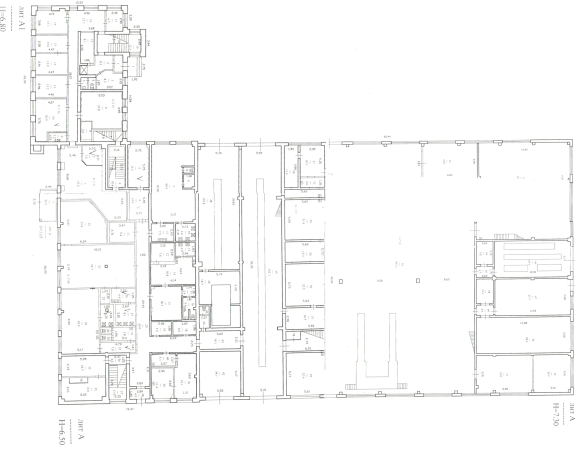 Лит А1
S=368,6
Ангар, 
S=500
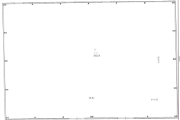 Г А Р А Ж И, S=960
Лит А
S=2 887
Лит Д, S=148,4
Лит Е, 
S=122,2
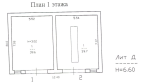 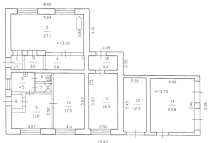 Лит Б, S=1 321,6
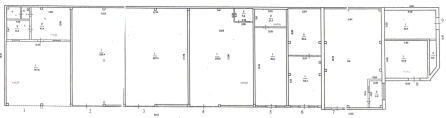 Характеристики имущественного комплекса